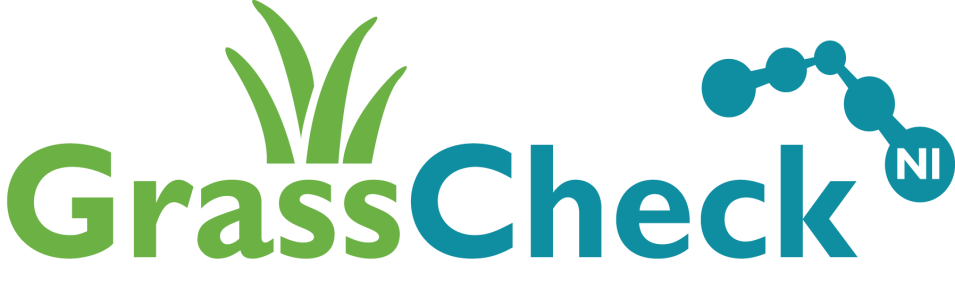 Using GrassCheck 
to drive grassland productivity

Dr Debbie McConnell 
Agriculture Branch
Driving grassland production and utilisation
Grassland agriculture will be pivotal to ensuring sustainable N.I. dairy, beef and sheep industries

Meet growing consumer demands for sustainable produce

Essential to increase on-farm technical efficiency post Brexit

Strong financial benefit to improving grass growth and utilisation
Estimated grass utilisation on NI farms (Mayne and Bailey, 2016)
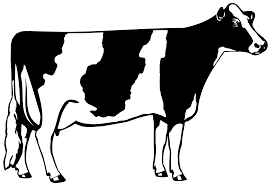 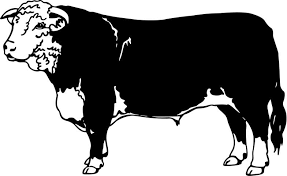 +£441/ha
+£204/ha
GrassCheck: Grass growth and quality monitoring
Research aims:
Provide detailed understanding of grass growth potential across Northern Ireland
Identify actual variability in grass production and quality on commercial farms
Provide core evidence base for policy on grassland productivity of Northern Ireland farms

Knowledge exchange benefit:
Provides weekly grass growth an quality data to assist farmers in grassland management decisions
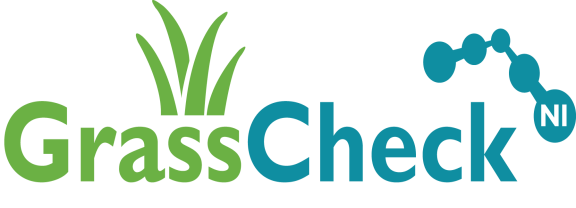 GrassCheck: Grass growth and quality monitoring
Weekly monitoring of two core locations:
CAFRE, Greenmount
AFBI, Hillsborough

Managed to replication intensive dairy grazing regime

Herbage mass and quality measurements

Forecasts based on GrassCheck model (Barrett & Laidlaw, 2004)

AFBI world-leading in developing grass growth predictions
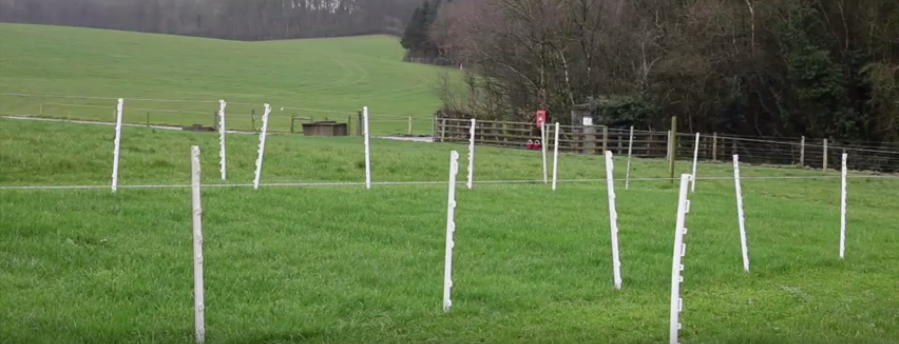 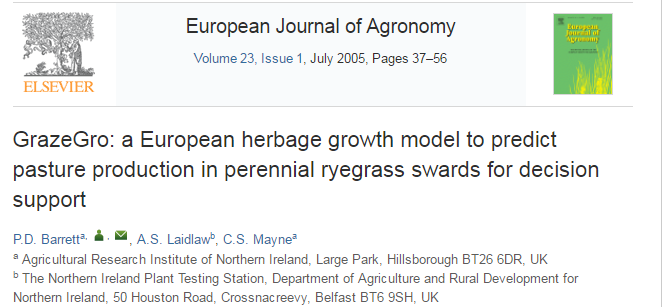 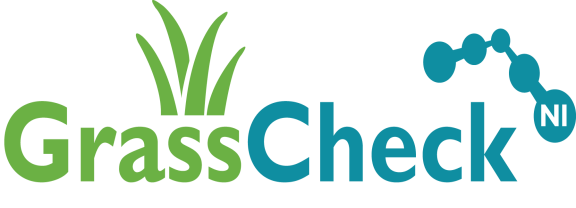 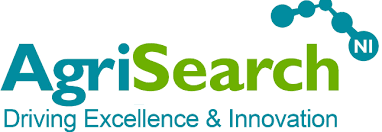 GrassCheck: Grass growth and quality monitoring
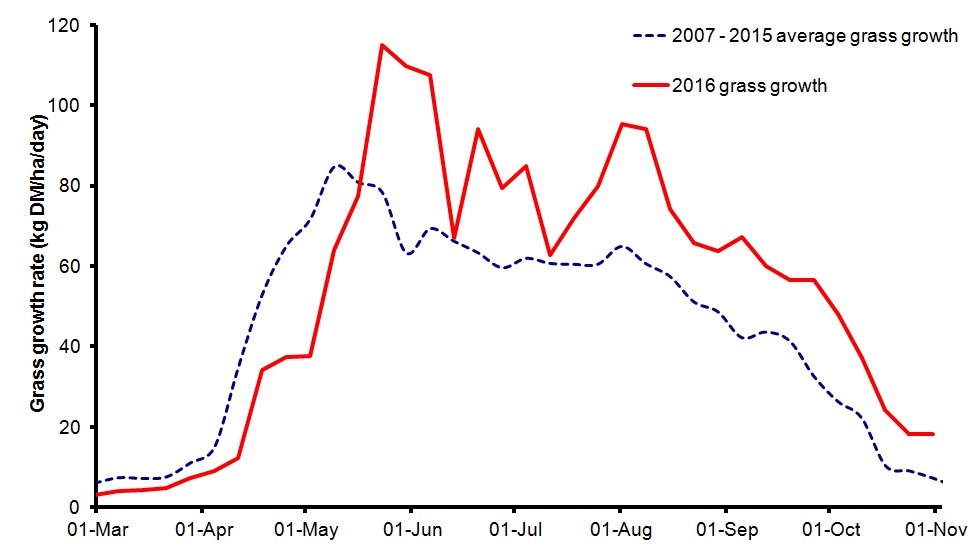 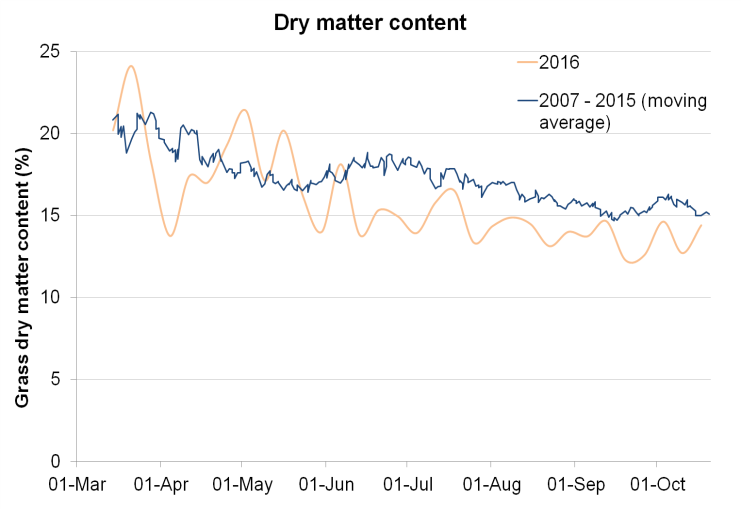 Dry matter content
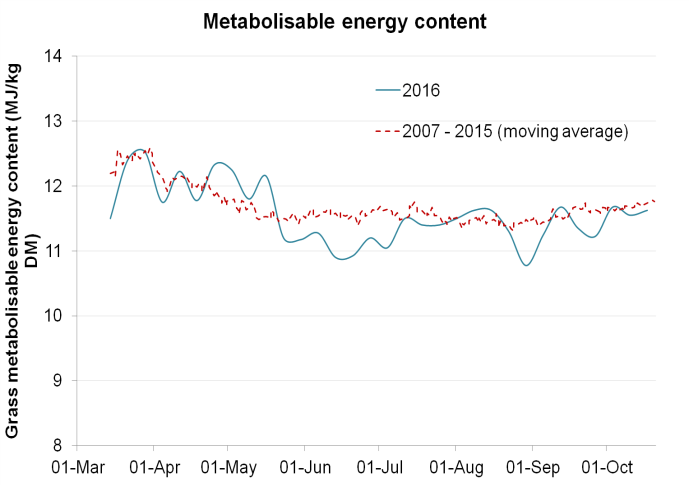 Metabolisable energy
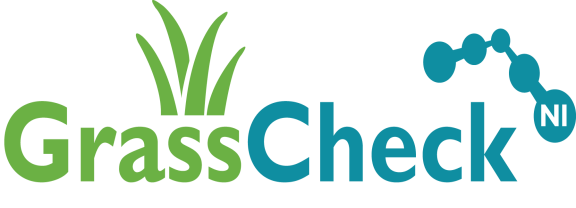 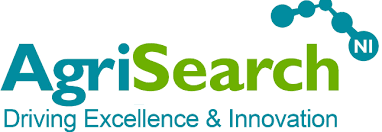 GrassCheck: Grass growth and quality monitoring
Weather aid 2002 =
£5.4 million
Fodder crisis 2013 = 
£1 million
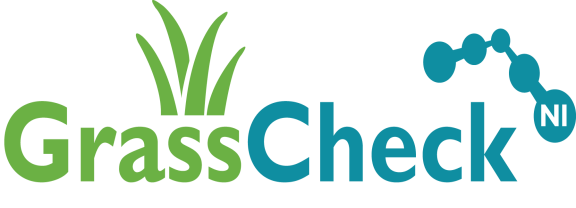 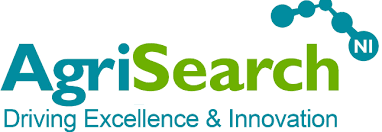 GrassCheck 2017: Grass monitoring network
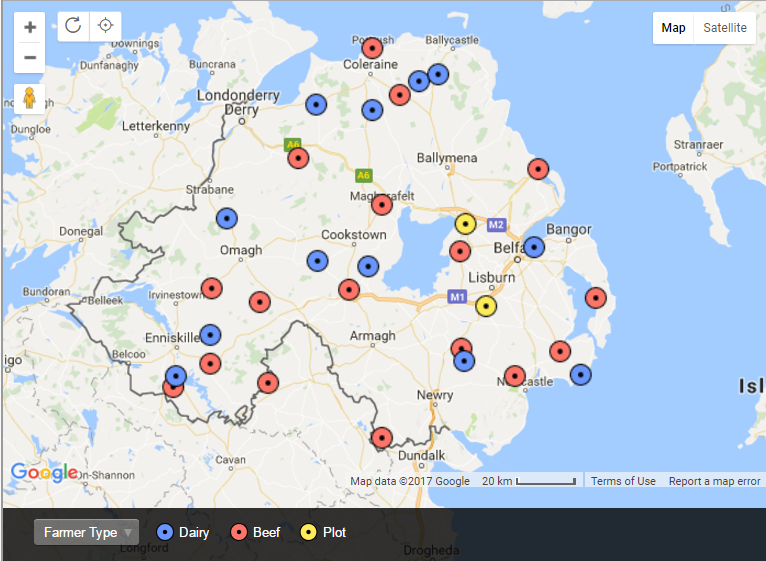 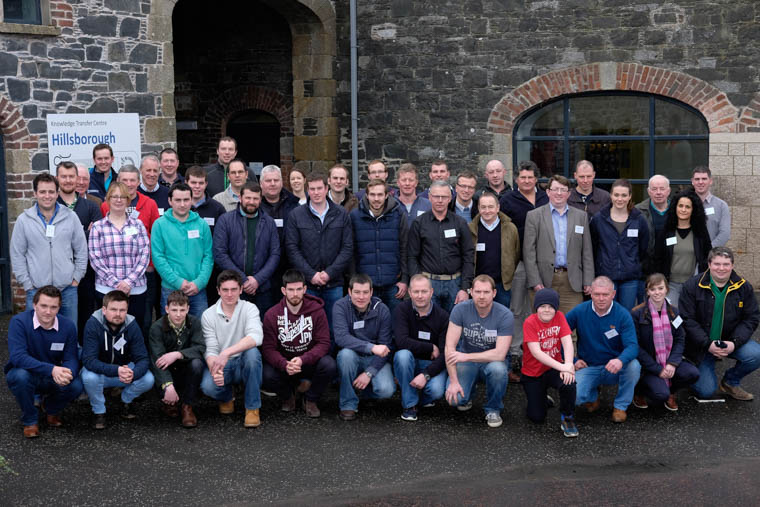 Monitoring of grass growth and quality

Grass utilisation

Farm management data
35 dairy, beef and sheep farmers

Range of systems, land type, growth potential and management intensity
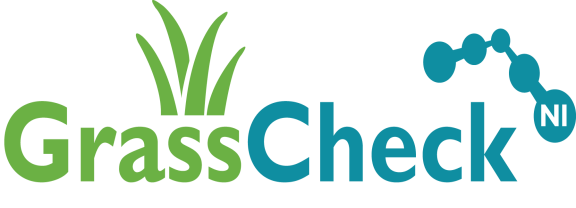 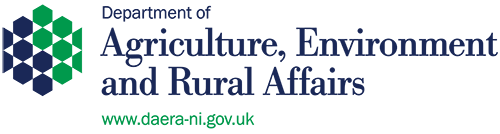 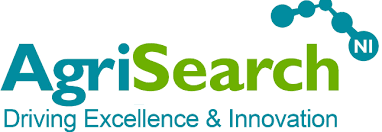 GrassCheck 2017: Grass monitoring network
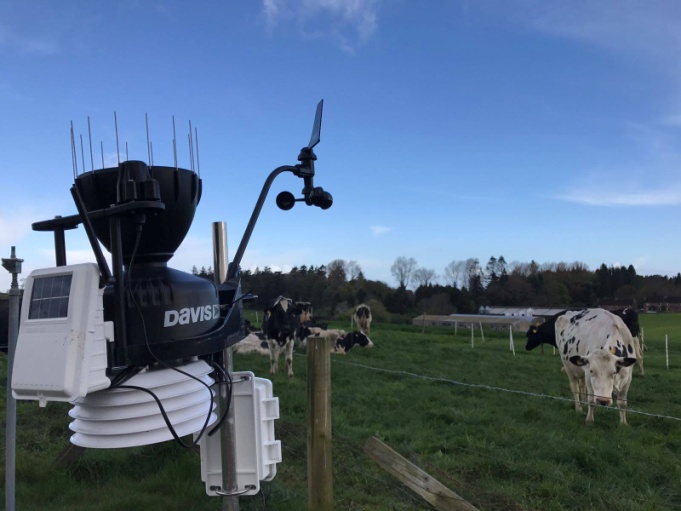 Supported by a network of 30 weather stations

Access to real-time weather information across Province
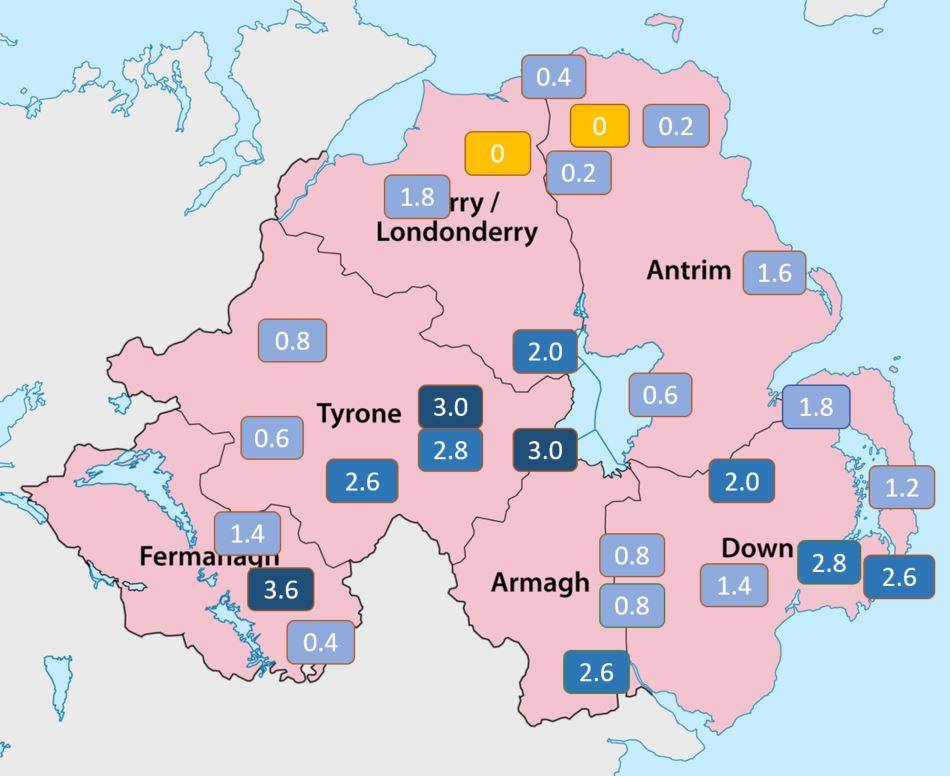 Daily soil moisture readings
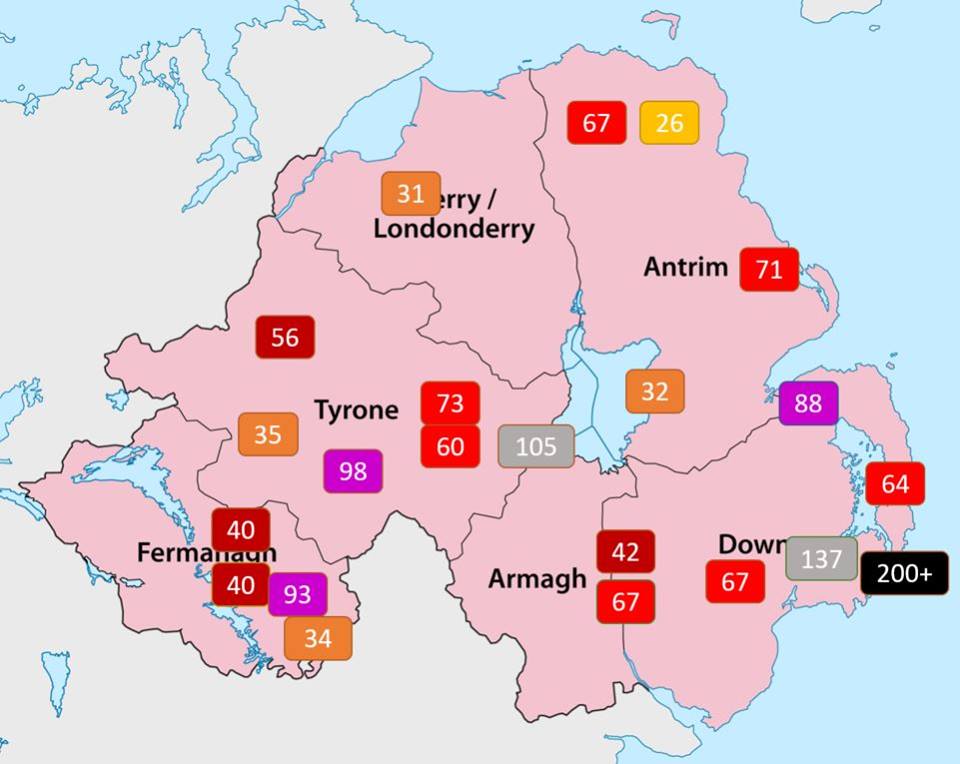 Daily rainfall monitoring
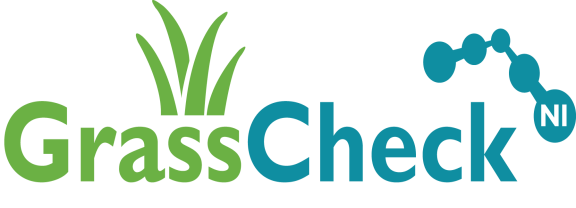 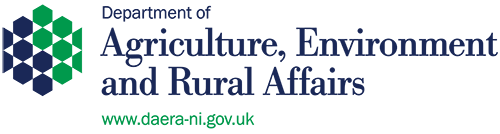 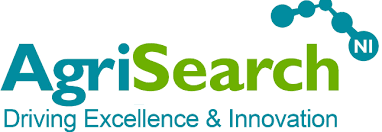 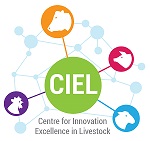 GrassCheck 2017: Grass monitoring network
GrassCheck May 2017
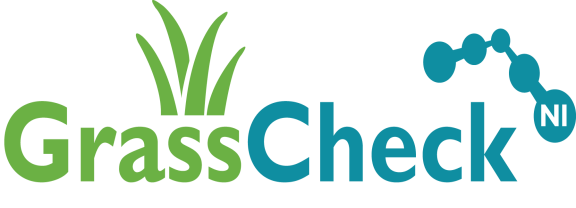 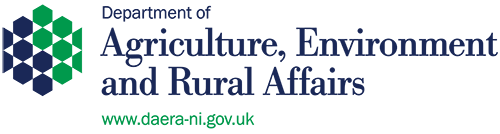 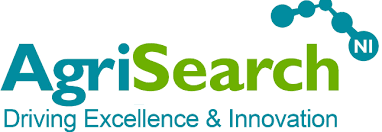 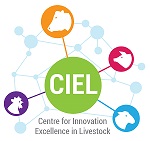 [Speaker Notes: Yield gap between Antrim and Down = 1289kg DM/ha, worth an additional 2097 litres per hectare.]
GrassCheck 2017: Sharing the science
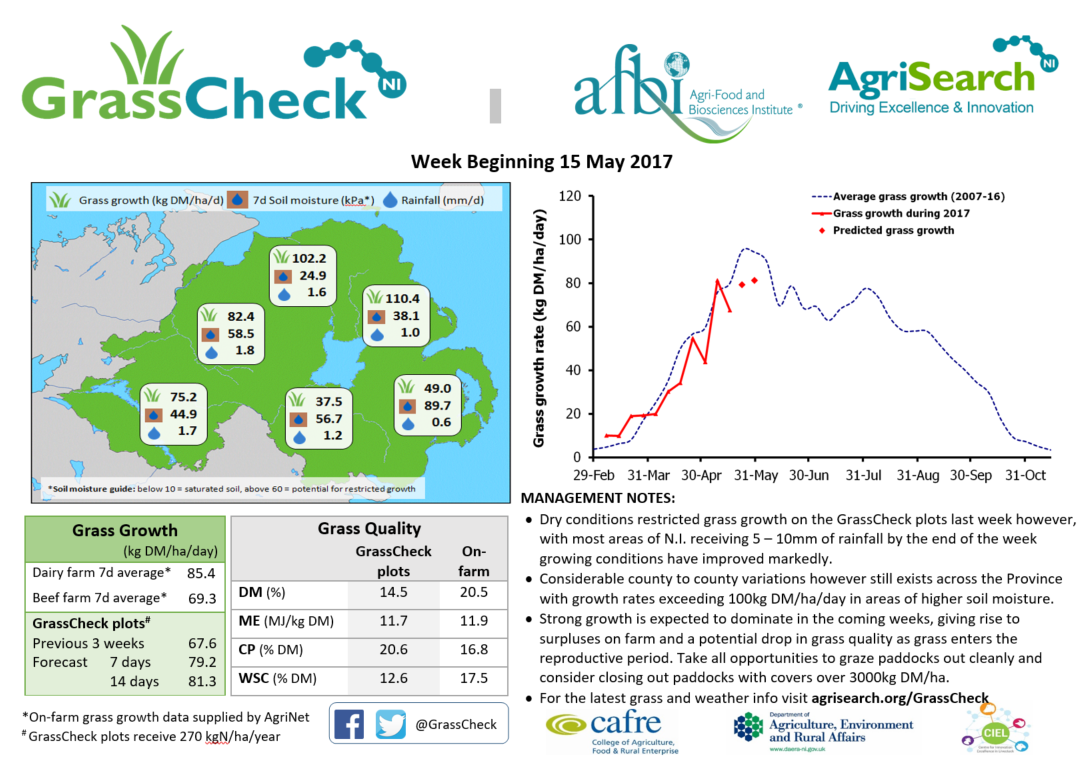 Weekly publication of GrassCheck bulletin in major farming publications

2017: Movement to online platforms

Particular focus on social media




Past 28 days:
Reached 35 780 people
Engaged 9 861 people
4 866 video views
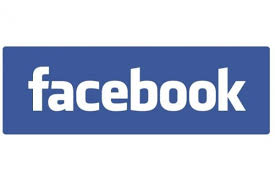 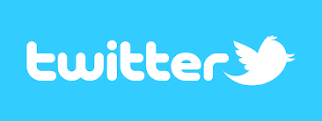 @GrassCheck:
229 followers
33 000 impressions
563 profile visits
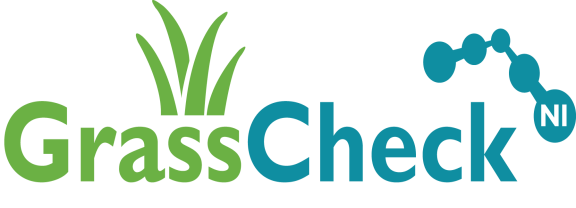 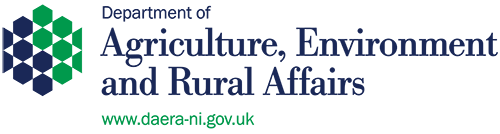 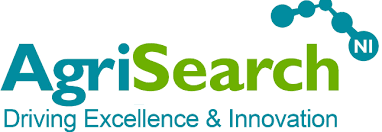 [Speaker Notes: Yield gap between Antrim and Down = 1289kg DM/ha, worth an additional 2097 litres per hectare.]
GrassCheck 2017: Sharing the science
www.agrisearch.org/grasscheck 

Interactive map:
Weather
Grass quality 
Grass growth rates

Links to:
grass management resources
Weather station live feed
Historic data
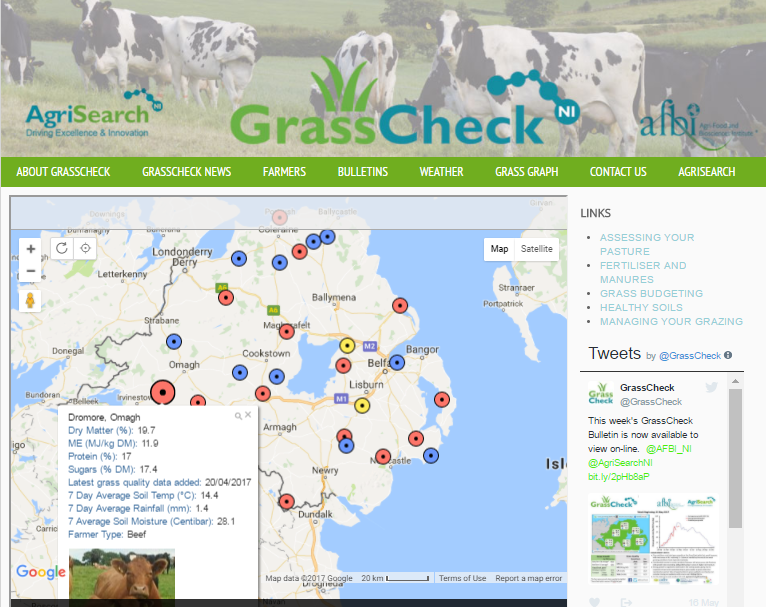 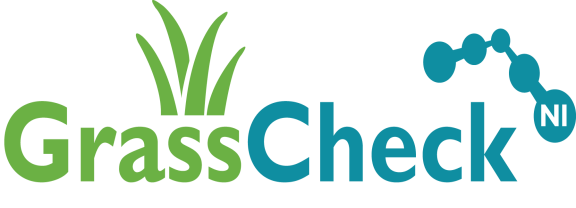 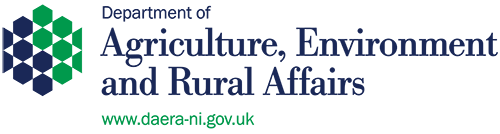 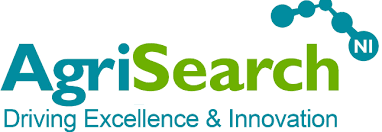 [Speaker Notes: Yield gap between Antrim and Down = 1289kg DM/ha, worth an additional 2097 litres per hectare.]
Grasscheck online
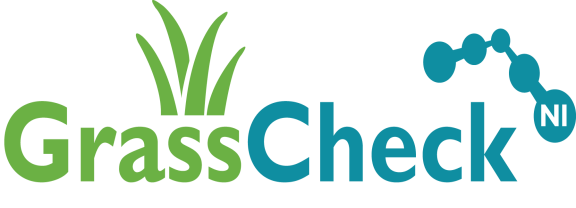 www.agrisearch.org/grasscheck 

Interactive map:
Weather
Grass quality 
Grass growth rates

Links to grass management resources
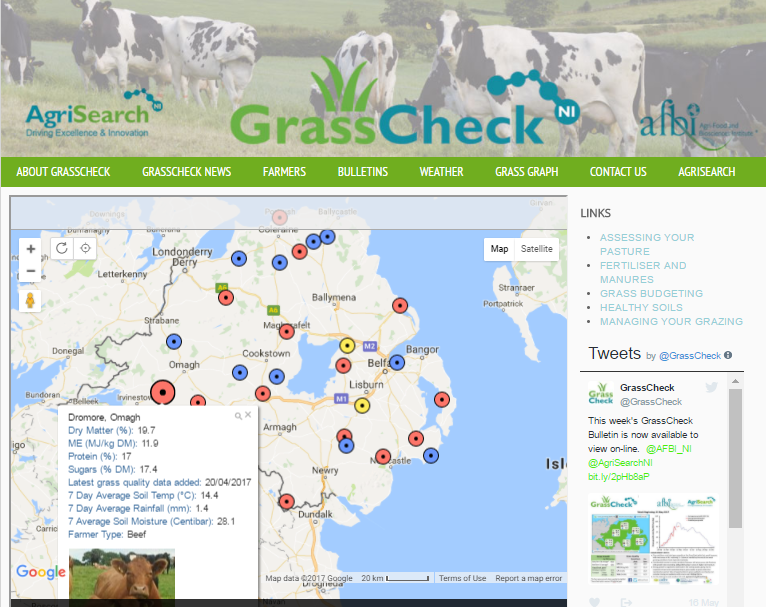 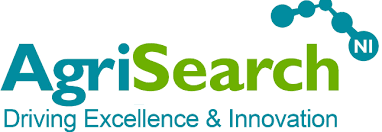 Grasscheck next steps
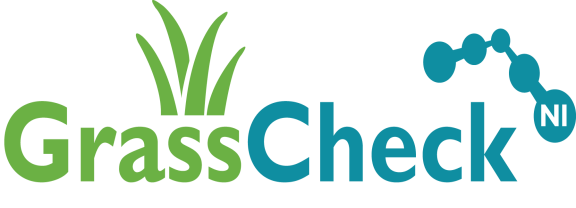 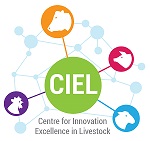 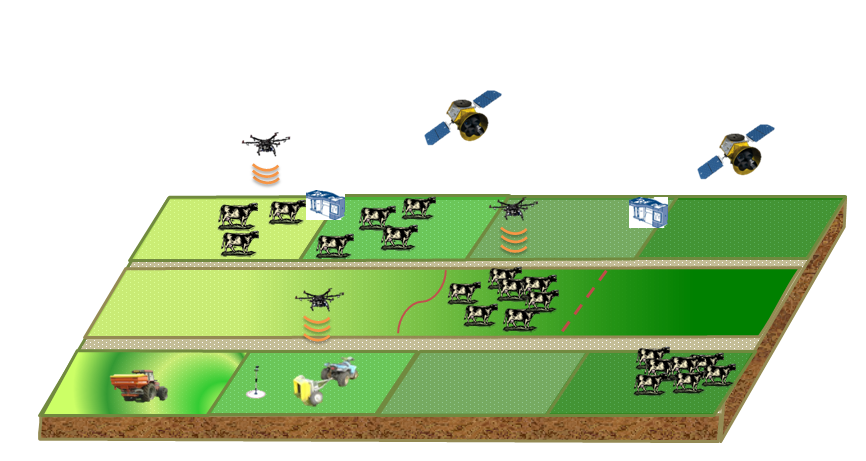 Precision Grassland Platform currently under construction at AFBI

Using research to drive innovation and technological advances in the industry

Continued work with our network of farmer co-researchers across N.I.  to evaluate these technologies
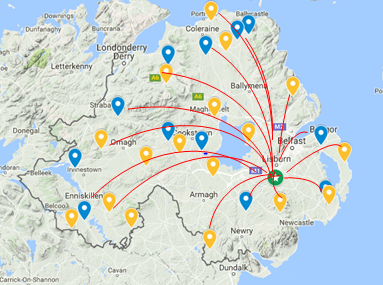 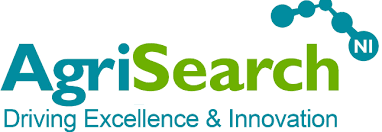 Summary
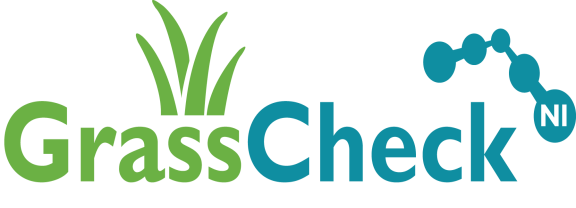 Regular grass monitoring provides important research data to aid grassland management on dairy farms and informs policy development

High levels of engagement with farming industry in press and social media platforms

Continue to work with our network of farmer co-researchers to monitor grass utilisation and evaluate the potential of new technologies for grass assessment
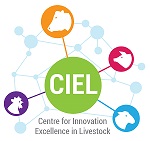 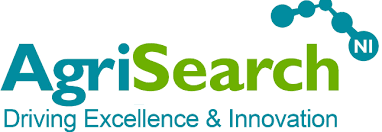